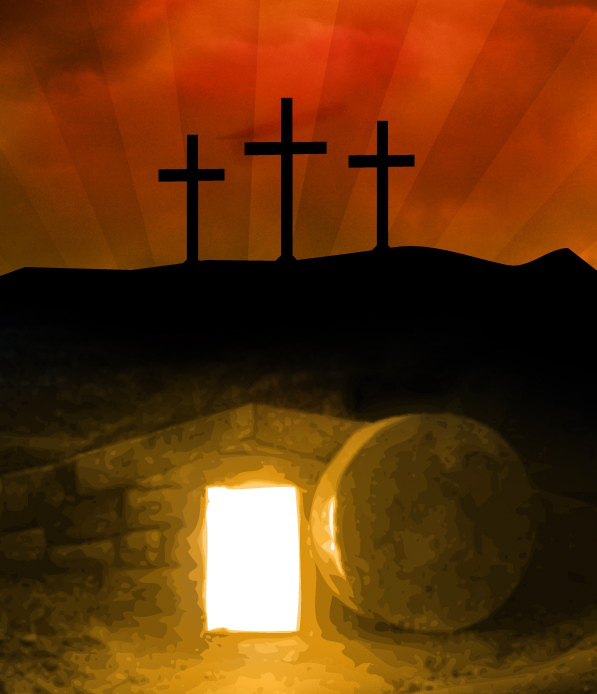 Christ is risen!
He is risen indeed, hallelujah!
John 20.19-23 The Difference Jesus Makes
The locked room is a place of fear and confinement
1. Jesus kindles faith (cf. v29)
2. Jesus brings peace (vs 19, 21)
3. Jesus sends the Holy Spirit (v22)
4. Jesus brings forgiveness (v31)
5. Jesus sends us out (vs21-23)
The difference Jesus makes encourages us to pray
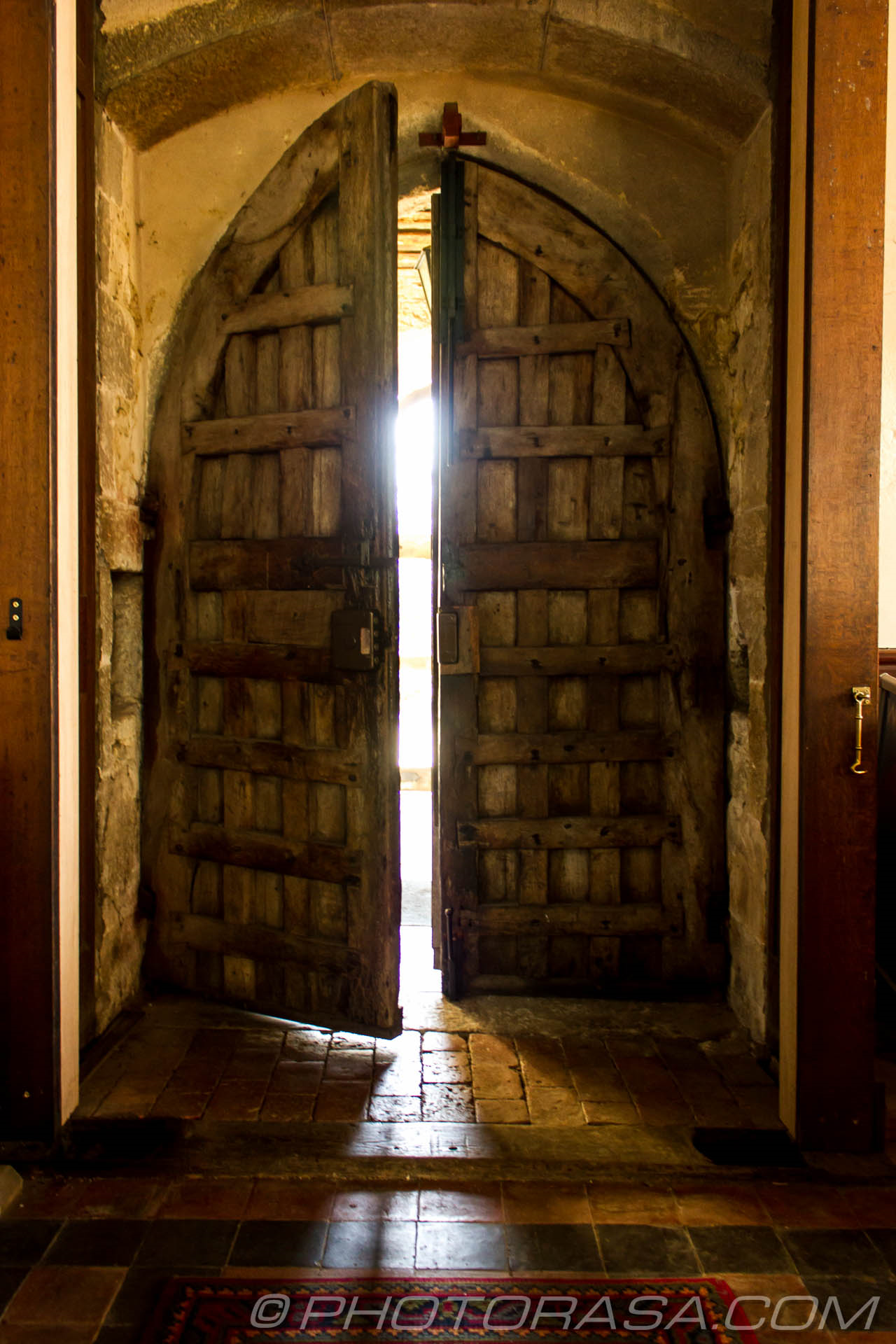 Jesus changes everything